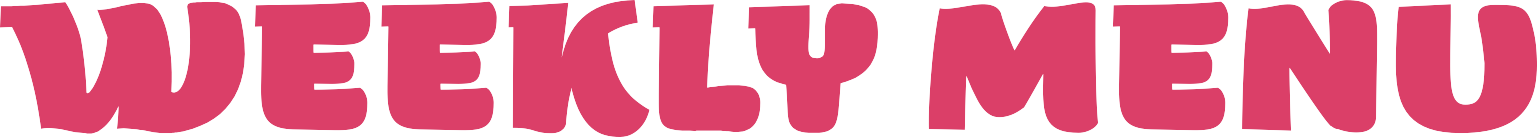 MONDAY - FRIDAY
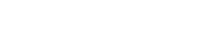 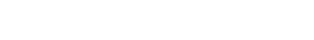 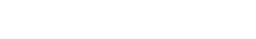 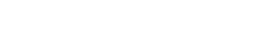 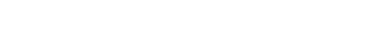 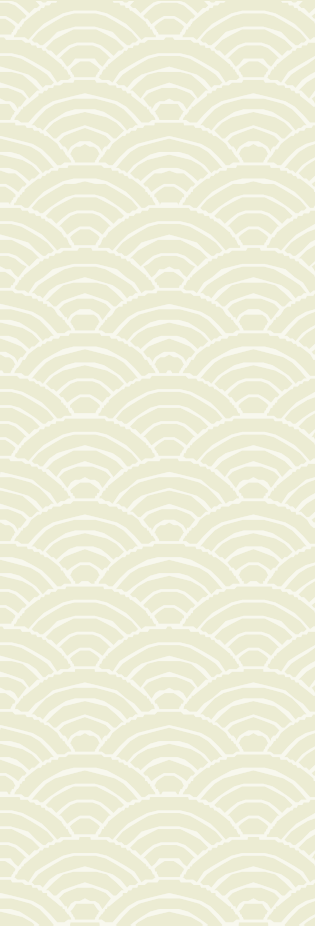 MARGARITA
£5.50
Classic Cheese and Tomato
Classic Cheese and Tomato
Classic Cheese and Tomato
Classic Cheese and Tomato
Classic Cheese and Tomato
MEAT 
£7.00
Smoked bacon & mushroom
Sausage & red onion
Classic chorizo
Jerk spiced chicken & red pepper
Spicy pepperoni
VEGETARIAN 
£7.00
Tandoori chickpea & green pepper
Spinach & roast tomato
Veggie supreme
Quatro Formaggio
Mushroom & basil
Sliced Black Olives
Dried Chilli Flakes
Rocket Leaves
Crispy Onion
Flavoured Oils
Sliced Black Olives
Dried Chilli Flakes
Rocket Leaves
Crispy Onion
Flavoured Oils
Sliced Black Olives
Dried Chilli Flakes
Rocket Leaves
Crispy Onion
Flavoured Oils
Sliced Black Olives
Dried Chilli Flakes
Rocket Leaves
Crispy Onion
Flavoured Oils
TOPPINGS
Sliced Black Olives
Dried Chilli Flakes
Rocket Leaves
Crispy Onion
Flavoured Oils
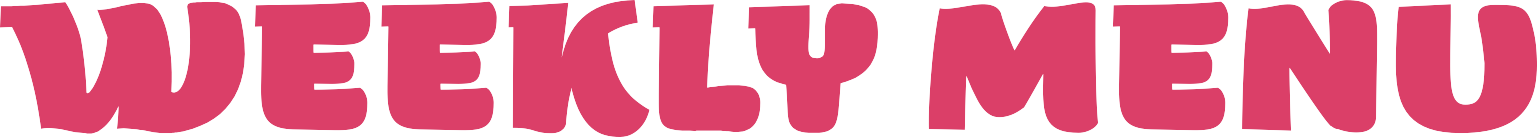 MONDAY - FRIDAY
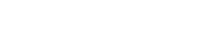 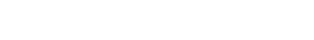 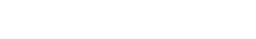 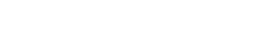 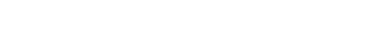 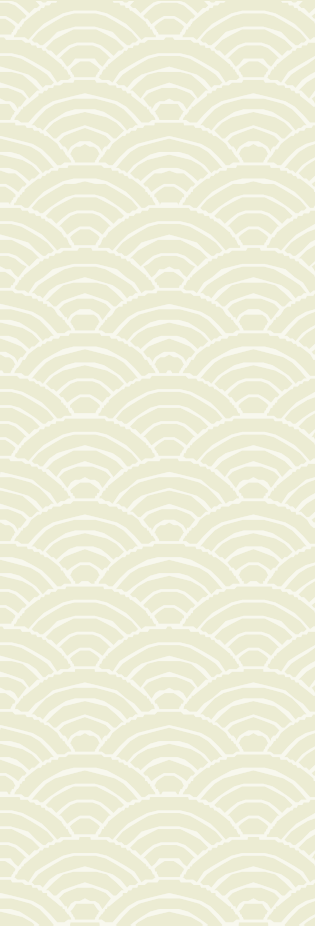 SOUP
£1.95
Curried cauliflower
soup
Cannellini bean, roast cauliflower
Carrot & lentil  Soup
Roast carrot, lentil, coriander
Roast red pepper & tomato Soup
Borlotti bean, yellow peppers, basil  oil
Pea & mint soup
Peas, sauteed potato & leek
Creamy courgette & basil soup
Cherry tomato, basil, roasted courgette
SLIDER - £6.50
 
BBQ pulled pork slider
Pretzel roll,  apple and celeriac slaw, BBQ sauce, sweet potato wedges




SLIDER- £6.50
Sticky glazed jack fruit slider
Pretzel roll, apple and celeriac slaw, BBQ sauce, sweet potato wedges
INDIAN STREET FOOD - £6.50
 
Samosa
Pakora, tomato, cucumber, red onion, coriander, fresh mint pomegranate, tamarind sauce




Why not add:
Mumbai cheese toastie
£1.50
KATSU- £6.50 

Panko breaded chicken breast
Fluffy rice, Java curry sauce, sweet chilli pickled vegetables
GRILL- £7.00

Lamb kofte kebabs
Apricot & citrus scented couscous, spiced tomato stew, mint yogurt, flatbread
TORTELLINI- £6.50
 
Smoked bacon, sauteed leeks, basil cream, rocket, lemon oil, garlic crostini
LIVE COOKING
TORTELLINI  – £6.00
Roasted broccoli, semi dried tomatoes, basil cream, rocket, lemon oil, garlic crostini
GRILL- £6.00
Zaatar spiced cauliflower
Apricot & citrus scented couscous, spiced tomato stew, mint yogurt, flatbread
LIVE COOKING/HAND- HELD
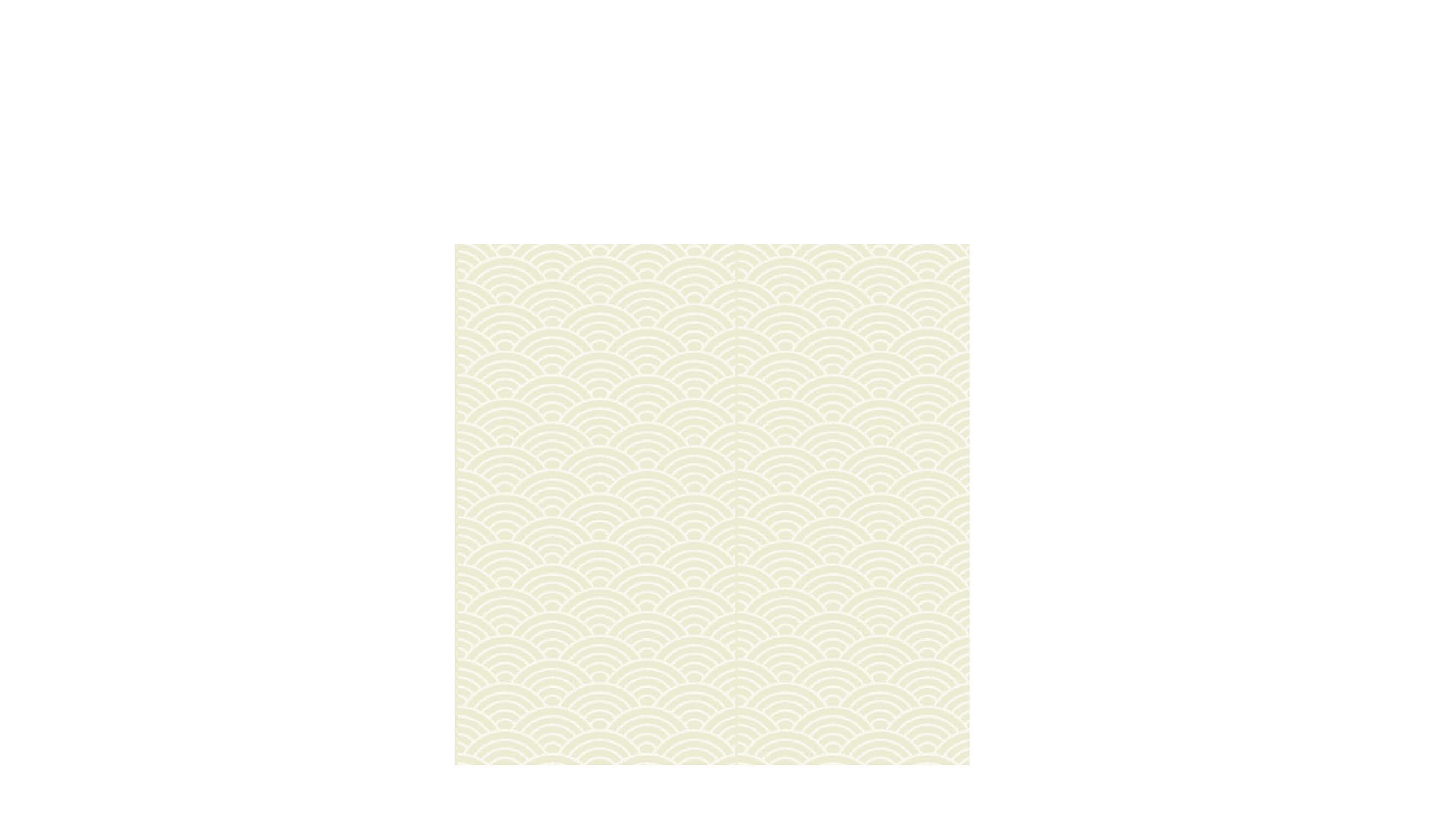 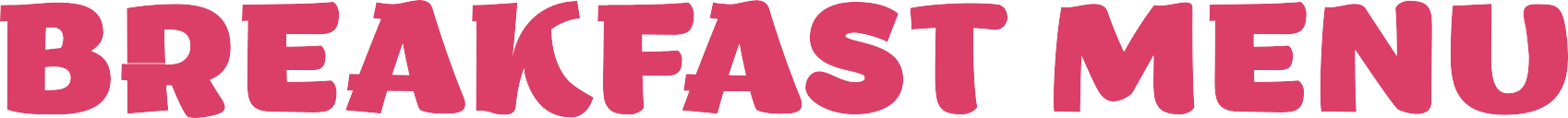 MONDAY - FRIDAY
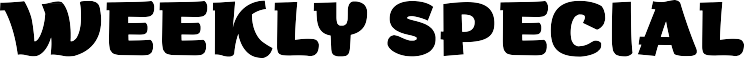 COLD BREAKFAST
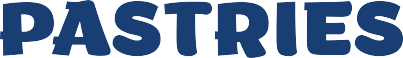 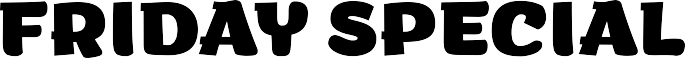 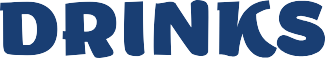 Wednesday
Selection of fresh fruits/fruit salad


Thursday
Selection of fresh fruits/fruit salad